港人的困境與出路
                                                               黃遠志
甲.  港人的困境
1. 壓力重擔 
2. 思慮愁煩 
3. 牢騷怨氣 
4. 厄運打擊 
5. 試探陷阱 
6. 死亡終局
甲 1.  壓力重擔
經濟的壓力：
百物騰貴，樣樣都加價：如麵包、午餐、交通費
樓價、租金 (1999=100, 6/2015 CPI=123; 租金=173; 樓價=300)
子女學費  興趣班，甚至大學  結婚  買樓
父母退休：供養/老人院、醫療開支和殮葬
自己的退休計劃
如何投資保值和增值
香港家庭的入息中位數是$22000，怎夠使？
甲 1.  壓力重擔
b.  工作的重擔 ：
沒完沒了的工作：趕死線、交業績、被催趕責難
人事糾紛、是非謠言、暗箭陷阱、奉承欺壓
上司分工和薪酬不公、同事卸膊不盡責不合作
前途：會否裁員結業？有無升職機會和有何途徑？ 人到中年，應否轉工轉行？
還要兼職副業、進修
甲 1.  壓力重擔
c.  時間的拉力 ：
加班、兼職、進修
放工後：還要處理公事、拍拖 / 配偶、教養兒女
不夠休息、沒有娛樂和運動
精神緊張、焦慮壓力、情緒壞、脾氣差、多爭執糾紛…
甲 2.  思慮愁煩
個人：
  健康：人到中年，體能降和毛病增
  入不敷支、隨時失業 (DSC、HSBC…)、轉行、退休
  夫妻關係：欠缺感情、多爭吵磨擦、婚外情的誘惑  
  子女管治教養：反叛、不受教、不成材
  父母健康和照顧、婆媳關係、同事朋友相處
甲 2.  思慮愁煩
b.  子女 ：擔心
健康、外表、身高體重  
性格、品格、行為、說謊粗言鬥嘴  
督促和教導功課、默書測驗、班名次、公開試、升學
興趣和補習：樣樣都好、夠唔夠人多和出名、接送、學費
惡習：躲懶、無規矩、不自律、自理弱、沉迷打機上網 
交什麼朋友、與人相處
長大後       職業：能否養家、供樓        與誰拍拖、婚姻
甲 3.  牢騷怨氣
對政府的無能和政客攪破壞：感無奈
  對社會不公：感憤慨
  個人際遇：衰運、不夠人好和順利
  對工作和家人的不滿  
無力、無奈、不滿怨氣、憤怒、暴躁衝動暴力
小結：
苦困、迷失、憤恨        於苦海中爭扎求存。
乙、港人的出路
1.  認清人生的價值和意義，人生的目標和方向
有創造主：祂不是暴君、昏君；是全能、全智、至善
祂不勞役受造之物，反視人類為祂所珍重的愛兒。 

太6:31-32  	不要憂慮說吃什麼、喝什麼、穿什麼。這都是外邦人所求的。你們需用的這一切東西，你們的天父是知道的。

路 11:11 	你們中間作父親的，誰有兒子求餅，反給他石頭呢？求魚，反拿蛇當魚給他呢？

太10:29-31 	兩個麻雀不是賣一分銀子嗎？若是你們的父不許，一個也不能掉在地上；就是你們的頭髮也都被數過了……你們比許多麻雀還貴重！  (有神照，還有何懼？)
1.  認清人生的價值和意義，人生的目標和方向
人在地上的80年  
i. 	非終局 (有天堂和地獄  80年vs永恆) 地上的得失非最重要
  	若是你的右眼叫你跌倒，就剜出來丟掉，寧可失去百體中的一體，不叫全身丟在地獄裡。(太5:29) 為短暫快樂永刑！

ii. 	乃管家非主人  --  地上所得不屬你，帶不走
  	我赤身出於母胎，也必赤身歸回  (伯1:21) 
  	要交帳，受審判：在世怎活最有價值，什麼決定永恆終局？
		考獲幾多科A或5**，贏過多少個獎項，家財有多豐厚， 領過那些人信主，捐贈了幾多金錢
		what 每個崗位盡忠：善用你可用的資源和時間做到最好 
		how 對身邊每個人有愛和福音的責任
       地上冠軍只一人；天上人人可滿分
馬太福音第25章19-23節		
過了許久，那些僕人的主人來了，和他們算賬。那領五千銀子的又帶著那另外的五千來，說：「主啊，你交給我五千銀子。請看，我又賺了五千。」主人說：「好，你這又良善又忠心的僕人，你在不多的事上有忠心，我要把許多事派你管理；可以進來享受你主人的快樂。」
哥林多前書第13章2-3節		
我若有先知講道之能，也明白各樣的奧祕，各樣的知識而且有全備的信，叫我能夠移山，卻沒有愛，我就算不得甚麼。我若將所有的賙濟窮人，又捨己身叫人焚燒，卻沒有愛，仍然於我無益。  (做？得？ 動機心態)
馬太福音第25章34-40節		
（當耶穌審判萬民時說：）你們這蒙我父賜福的，可來承受那創世以來為你們所預備的國；因為我餓了，你們給我吃，渴了，你們給我喝……我病了，你們看顧我……我實在告訴你們，這些事你們既做在我這弟兄中一個最小的身上，就是做在我身上了。（真愛不揀人）
太6:26、33-34	你們看那天上的飛鳥，也不種也不收， 也不積蓄在倉裡，你們的天父尚且養活牠，你們不比飛鳥  貴重得多嗎？……你們要先求他的國和他的義，這些東西都要加給你們了。 所以，不要為明天憂慮，因為明天自有明天的憂慮。一天的難處一天當就夠了。 
[ 過份的憂慮：困在惶恐的情緒中，退縮、失方寸 vs 適當的：催促作計劃部署 ]
不是看地上的資產負債表，而是天上的成績表
不用計較得失、付出與所得相稱；不用與人比較所得 -- 盡忠
我們的價值和盼望在天家 (神審判、伸冤、重配、獎懲)
且神會看顧，禱告交托、信任盼望、感恩享用、並分享所有
2.  勞苦愁煩的原因：貪心要擁有更多
  天生無手無腳的力克曾經不斷祈求，只要神送他雙手雙腳，他便一生無憾。擁有雙手雙腳的你感到幸福嗎？
  非洲的飢民和中國的貧農只渴望每天能夠吃得飽。 每餐有足夠食物的你快樂嗎？
  大衛王登基後已有七個妻子和眾多妃嬪，他應該感到滿足吧。為何他還要搶奪別人的妻子呢？
  世界首富有壓力和愁煩嗎？
2.  勞苦愁煩的原因
人類找錯方向、白費功夫、失去豐盛和喜樂！
人的慾望是永遠無法完全滿足的：得一想二、貪新忘舊貪得無厭。慾望滿足，夢想成真，擁有成就、財富、聲譽、權力和性愛等，只能給人帶來一時的快感。短暫的興奮過後，人便要更多、更奢華、更特別、更強烈的刺激，才再有滿足感。以滿足慾望去維持快樂，有如吸毒，要愈吸愈大劑量、要愈吸愈高純度，卻仍未能飽足。
人永遠想賺取、牽掛、抱怨   未擁有的半杯水，(得到更多也不會滿足) ；
卻沒有珍惜、善用、享用已有的半杯水，即使水已很滿，身體健全、有基本所需、甚至有妻兒、有樓……
3. 知足常樂、數算感恩：香港人，其實你已很幸福
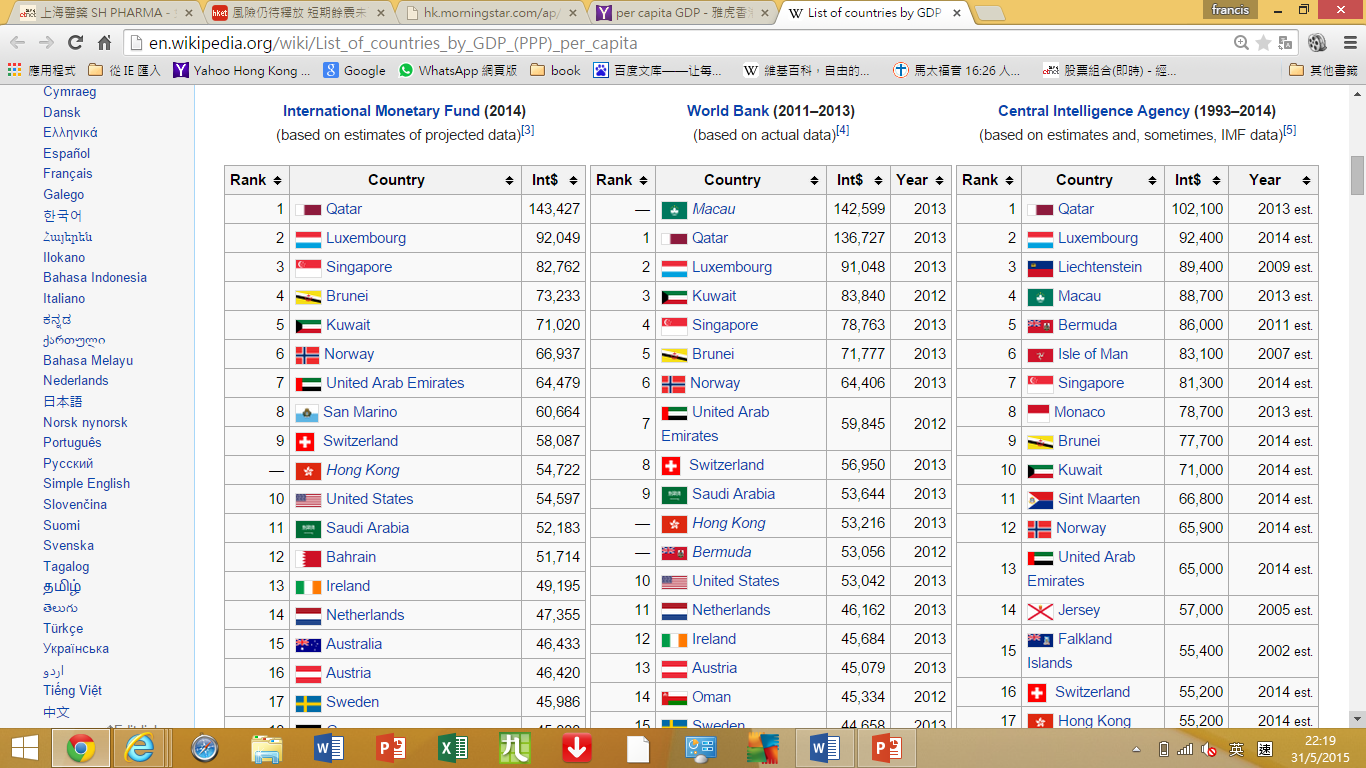 12-8-2015 Wikipedia
3. 知足常樂、數算感恩：香港人，其實你已很幸福
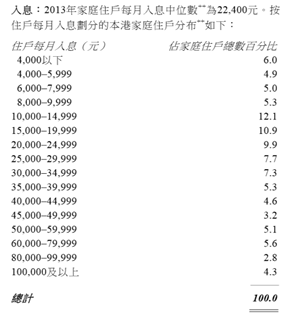 2013年個人每月收入中位數
                 * 女性  $10500
                 * 男性  $15000         合計    $13000
政府統計處
經濟日報28-5-2013
7.6%

4.6%

2.7%

1.7%
3. 知足常樂、數算感恩：香港人，其實你已很幸福
  香港富庶幸福的地方：法治、治安、人民素質、高度自由、平價高質醫療、免費基本教育、社會保障…
  中產的你 (入息中位數)
  健全的你       比絕大部份人好，為何仍不快樂？      

  力克善用他的雞膇，一樣可以照顧自己、取得財經雙學位、踢波、打高爾夫球、游泳、滑浪、駕快艇、騎馬
  圖書館、球場、尖東海濱、免費電視 / 電台 / 報紙 / internet、商場和自修室冷氣、善用學校資助、窮養
   $13罐五香肉丁，$3公仔麵      山珍靠調味料
  衫可穿多年、日本城 / Jusco Living Plaza
4. 困境的出路： i. 工作
a. 盡忠：勤力、善用資源盡美；進修鑽研成專才

b. 太5:41  有人強逼你走一里路，你就同他走二里
    服役代羅馬兵取行李一公里。 
Never enough to mere fulfil your duty (minimum) but to go beyond it.
    
c. 太5:40  有人想要告你，要拿你的裏衣，連外衣也由他拿去
    法律上只可取去別人的裡衣，留下外衣給人保暖。
Never insist on your rights, concern responsibilities only. 權利：你應得			放棄
	           別人當受的懲罰賠償	寬恕、免除

TURN THE WORLD UPSIDE DOWN
困境的出路： i. 工作
d. 每天為你的上司、同事、工作、客戶、公司祈禱

e. 不要結黨、是非謠言、暗箭陷阱、奉承欺壓 

你的表現，上帝知、上司、同事、下屬、客戶、同行、       良知 – 遲早傳開  -- 長線勝 ： 審判台前、升職、獵頭、      見新工時會查詢、朋友找合作伙伴、客戶給生意…

需否轉行或轉公司：視乎自己的恩賜、興趣、機遇、領受、現況等
困境的出路： ii. 經濟
開源節流 (需要 vs 想要)
作計劃和預算、常檢討
總要儲蓄
學習投資理財
困境的出路： iii. 婚姻
拍拖：選擇你所愛
      結婚：愛你所選擇
見到最醜陋的外表、最差的缺點 (罪人、無隱藏)
      且多接觸、不同意見，自然多磨擦
c.   天下烏鴉一樣黑 if 不改相處模式：不要心多，外望
d.   多欣賞讚美、愛；forgive、forget；多走一步、多設想
不計較誰付出更多、退一步忍口忍手、求同存異 (雅1:19)
為自己和對方祈禱
      「神啊，我不為我有一個好妻子而祈禱，我為我的妻子有一個好丈夫而祈禱，因為當我的妻子有一個好丈夫，我自然會有一個好妻子。」	不求別人的改變，只求自己的改變
g.   愛和恨都會增長和擴散的，多做一些討對方開心的事   (存錢入感情銀行  免破產)，對方也會有回應
困境的出路： iv. 子女
望子成龍？入名校 / 國際學校？補習班 / 興趣班 / 面試班? 
你自己是否名校出身、是否琴棋書畫樣樣精？李嘉誠和喬布斯也沒有完成大學。這是真正成功之道 vs 世俗的價值？送他入去高度競爭、催谷、接受挫敗 vs 過度放任、操練不足？

什麼對他最重要？真正快樂、豐盛、蒙福、有永恆價值之道？
	i.   認識神，過敬虔生活，有神的祝福帶領
	ii.  正確的人生價值觀 (否則在地受勞役、在天受永刑)
	iii. 良好的品格和習慣：良善、真誠、盡責、上進、體恤
          一個快樂、有自信和主見、懂抉擇和自理、負責任的人
	iv. 知識、技能和智慧
b.	多為   其信仰、品格、際遇和勝過試探挫敗 (AQ)   祈禱
多 quality time

教養孩童，使他走當行的道，就是到老他也不偏離。(箴22：6)
困境的出路： v. 國家、社會、制度
我勸你第一要為萬人懇求，禱告，代求，祝謝，為君王和一切在位的也該如此，使我們可以敬虔、端正、平安無事地度日。(提前2：1-2)
按法定的途徑爭取：香港相對文明講理 (暴力衝擊不被認同，如軀蝗、港大)；   多元社會，要求同存異；   要妥協共贏
在自己可控的範圍，締造天國：家庭、公司、小組…
幫助被壓逼、受忽略、在苦痛中的人 (= 作在主身上)
甲. 人生的困境  4.：厄運打擊
重病、車禍打劫意外 (菲律賓人質、馬航、天津爆炸)、親朋離世、失業、生意失敗 (DSC) 、投資失誤、地震海潚、逼害欺凌
乙. 出路
人生不如意的事十常八九，且禍不單行：屋漏更兼連夜雨，船遲又遇對頭風
(約16:33) 	在世上你們有苦難，但你們可以放心，我已經勝了世界。
(賽40:31) 	但那等候耶和華的必重新得力。他們必如鷹展翅上騰；他們奔跑卻不困倦，行走卻不疲乏。
人無法逃避苦難的降臨，但人可選擇面對苦難的態度和回應。當事人有的選擇：

   不斷緬懷過去，不肯接受現實，在傷痛的回憶中顧影自憐，自舔傷口。

   痛過哭過後，重新站立，放下傷痛，跨步前行。經歷過傷痛和失去，人更懂得珍惜所有和分享所有，體恤和扶持苦痛中的人，使自己和身邊的人活得更豐盛和精彩
你會否為掉下一滴汗而傷心難過？不會。因為你不曾留戀過該滴汗。厄運令人傷痛，是因為你「失去了」「一些你所愛和重視的東西」。
地上所失是短暫的、(別人的罪) 神仍掌權，會申冤 / 補償
你仍擁有很多寶貴的、被忽略的東西
放下傷痛、重整價值觀和生活方式、更懂珍惜和分享所有
居安思危：儲蓄、買保險、建立親朋支援網
神可將咒詛轉化為祝福
力克能夠脫胎換骨，轉捩點在於他信任神愛他，神不會放棄他，神仍能使用他。因此，他願意豁出去，將生命交給神。神就能轉化他殘缺不全的生命，使他成為家人的榮耀、世人的典範和人類的驕傲。一個無手無腳的人尚且可以活得這樣精彩，健全的你又如何？
令人震撼的神蹟並不是神令力克的手手腳腳重新長出來，一個有手有腳的力克有何特別，即使獲頒諾貝爾獎、贏得奧運金牌，又有多少人有興趣看一看他的生平和奮鬥史？
更大的神蹟並不是神撤除苦難，而是神幫助在苦痛中的人跨越苦難，活得精采。子女不會做功課，父母不是直接給他們答案，而是耐心地教導他們，使他們有信心和能力去活用所學解決困難。
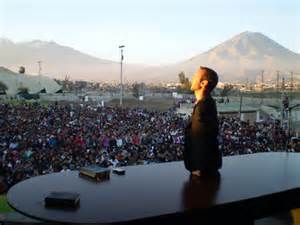 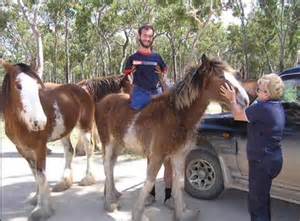 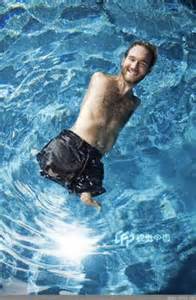 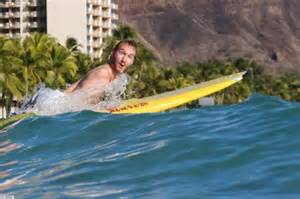 甲. 人生的困境  5：誘惑陷阱
   三大誘惑：錢、性、權
如周永康 -- 法政沙皇，至少   包養29名情婦和900億身家。如拾50萬的工程師、麥齊光、曾蔭權；大衛、龔如心；皇子
    說謊、逃稅、翻版侵權、蛇王、走後門、有權欺壓、偷工減料 (鉛水、電梯吃人) 、貪污、漠視不理別人受害和被欺壓
****************
「人若賺得全世界，賠上自己的生命，有甚麼益處呢？人還能拿甚麼換生命呢？」(太16:26)
「你要逃避少年人的私慾。」（提後二22）(約瑟：即走)
「私慾既懷了胎，就生出罪來；罪既長成，就生出死來。」(雅1:15) (愈是得不到的東西，人愈覺得它可愛和不能或缺。當人的慾火熾烈至人不能自制時，人便會不計代價以身試法。)
甲. 人生的困境  6：死亡終局
a.  (罪死) 我們若認自己的罪，神是信實的，是公義的，必要赦免我們的罪，洗淨我們一切的不義。(約壹1:9)

b. 我實實在在地告訴你們，信的人有永生。(約 6:47)

c. 凡接待他的，就是信他名的人，他就賜他們權柄作神的兒女。(約1:12)
總結：基督徒的人生
基督徒
  既已得到那無價的救恩
  又信任那位至善愛他的天父的看顧
  又知道在末後神會透過獎懲重新分配資源    

他們便甘願
  為神的榮耀
  別人的好處
  天上的冠冕

不再掛念地上的財寶、榮辱和得失；                          
不再為未知的前路、無常的際遇和必遇的死亡而擔憂。
總結：基督徒的人生
基督徒既已無求，便可不計較、不比較地活在當下；可以在世而不屬世，擁有和享用而不為世界所勞役
知足感恩地享用神恩典的賜與和自己努力的成果
且樂於與人分享，為更大的美善而不吝捨棄
並懷著平安和喜樂，滿有生命力地去祝福和感染身邊的人，並去建設和改造社會。
隨了消極擺脫世俗枷鎖，更有積極蒙福的方法：
要孝敬父母，使你得福，在世長壽，這是第一條帶應許的誡命。 （弗6:2）

不從惡人的計謀，不站罪人的道路，不坐褻慢人的座位，惟喜愛耶和華的律法，晝夜思想，這人便為有福！他要像一棵樹栽在溪水旁，按時候結果子，葉子也不枯乾。凡他所做的盡都順利。(詩1:1-3)

萬軍之耶和華說：「你們要將當納的十分之一全然送入倉庫，使我家有糧，以此試試我，是否為你們敞開天上的窗戶，傾福與你們，甚至無處可容。(瑪3:10)

你們要給人，就必有給你們的，並且用十足的升斗，連搖帶按，上尖下流地倒在你們懷裏；因為你們用甚麼量器量給人，也必用甚麼量器量給你們。(路6:38)